Opstart med Min Arbejdsdag
Trivsel skabes i hverdagen
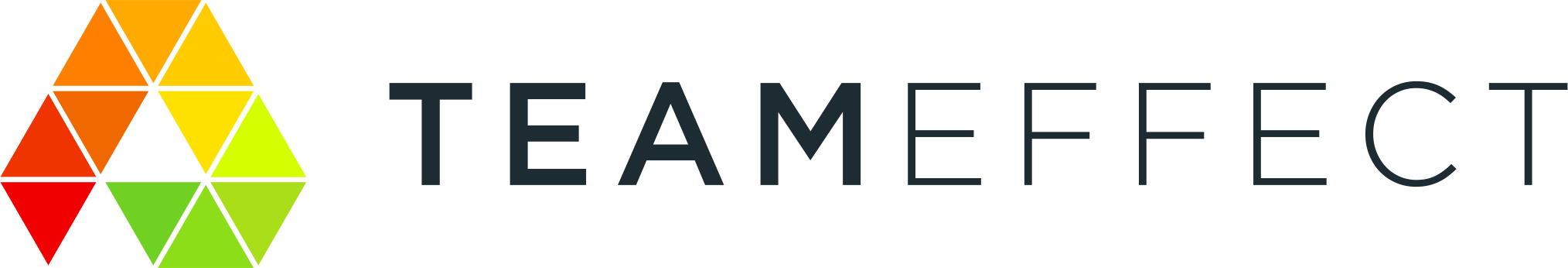 Plan for i dag…
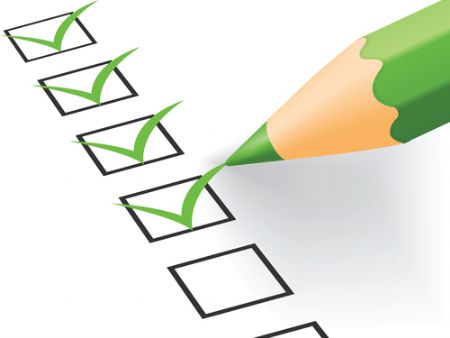 Hvad er Min Arbejdsdag?
Min Arbejdsdag hos os. Hvorfor?
Sådan bruges Min Arbejdsdag.
Hvad kan leder se i værktøj?
Hvem ser data?
Kom godt i gang: 6 gode råd.
Min Arbejdsdag – jeres tanker?
Download app – og log på.
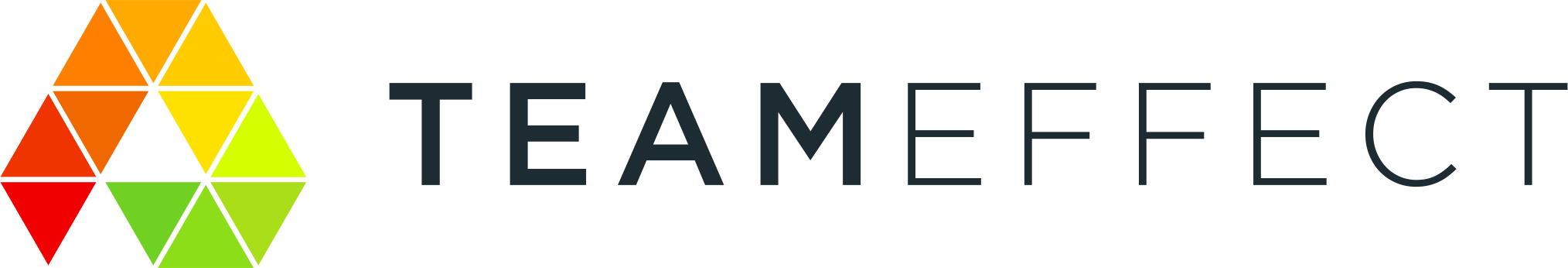 Min Arbejdsdag - Hvad er det?
Aalborg Universitetshospitals erfaringer med Min Arbejdsdag
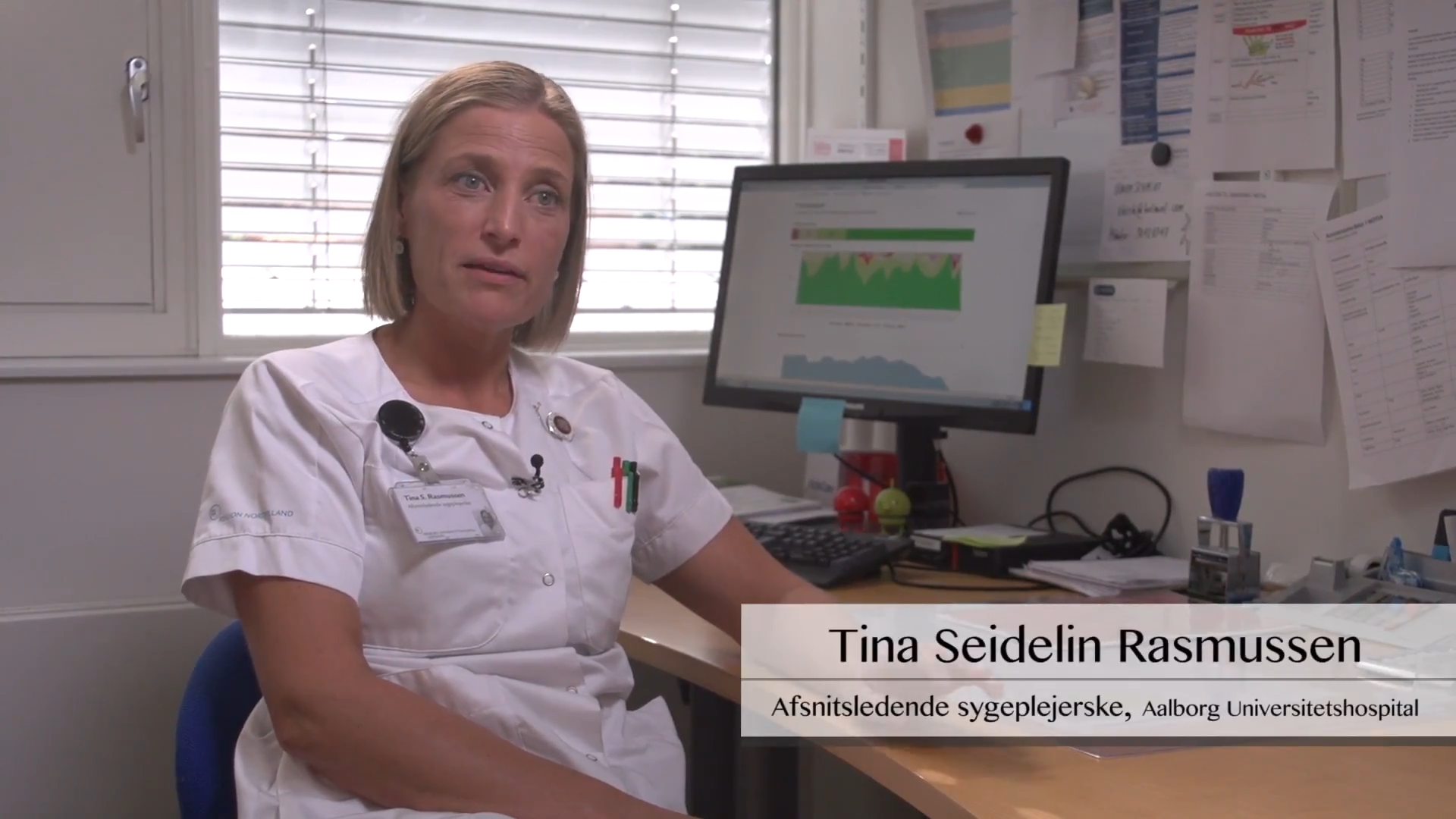 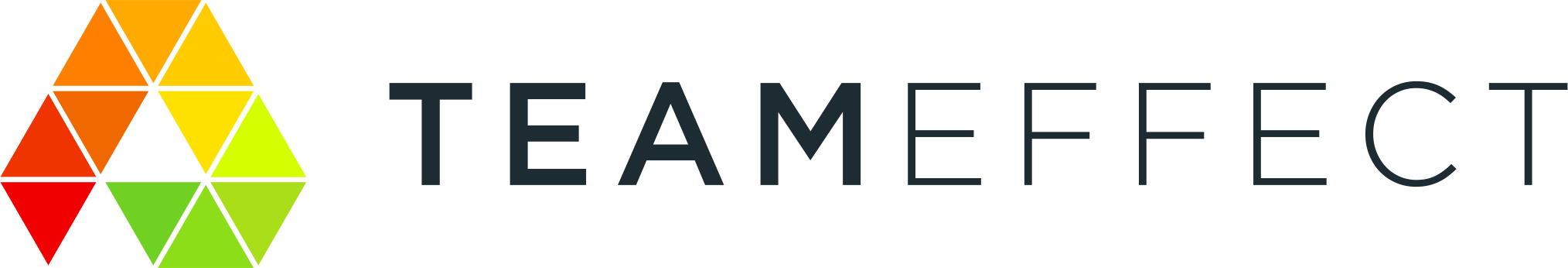 Hvorfor skal vi bruge Min Arbejdsdag hos os?
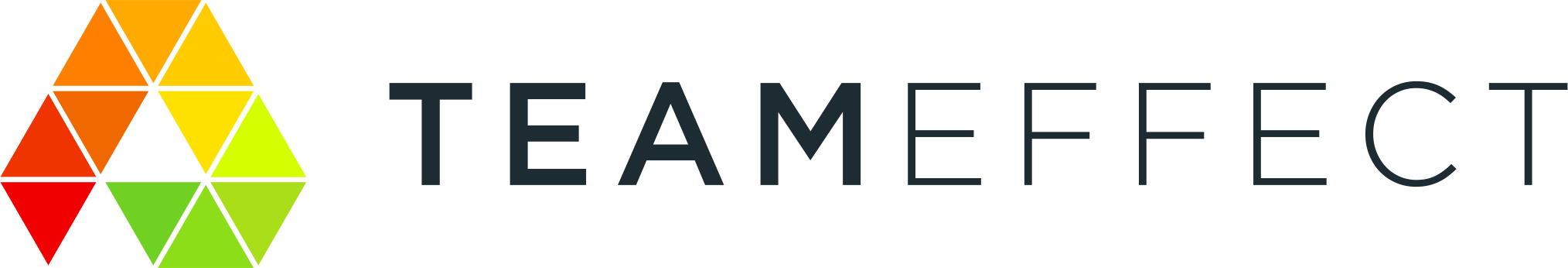 Sådan fungerer Min Arbejdsdag
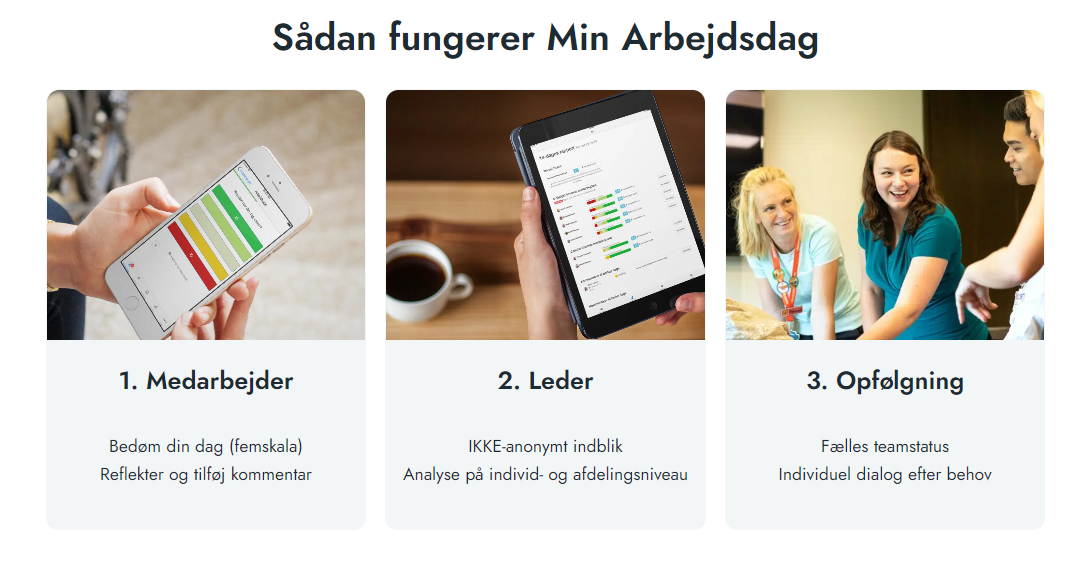 Tilføj kommentar
Klik her for at se introduktionsvideo (5:30 min)
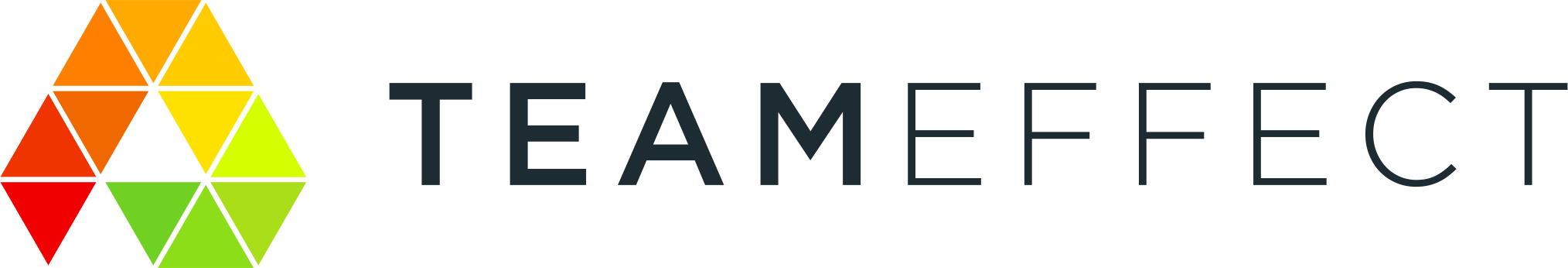 Hvad kan leder se i værktøj?
Bedømmelser
Teamets trivsel
Medarbejder trivsel
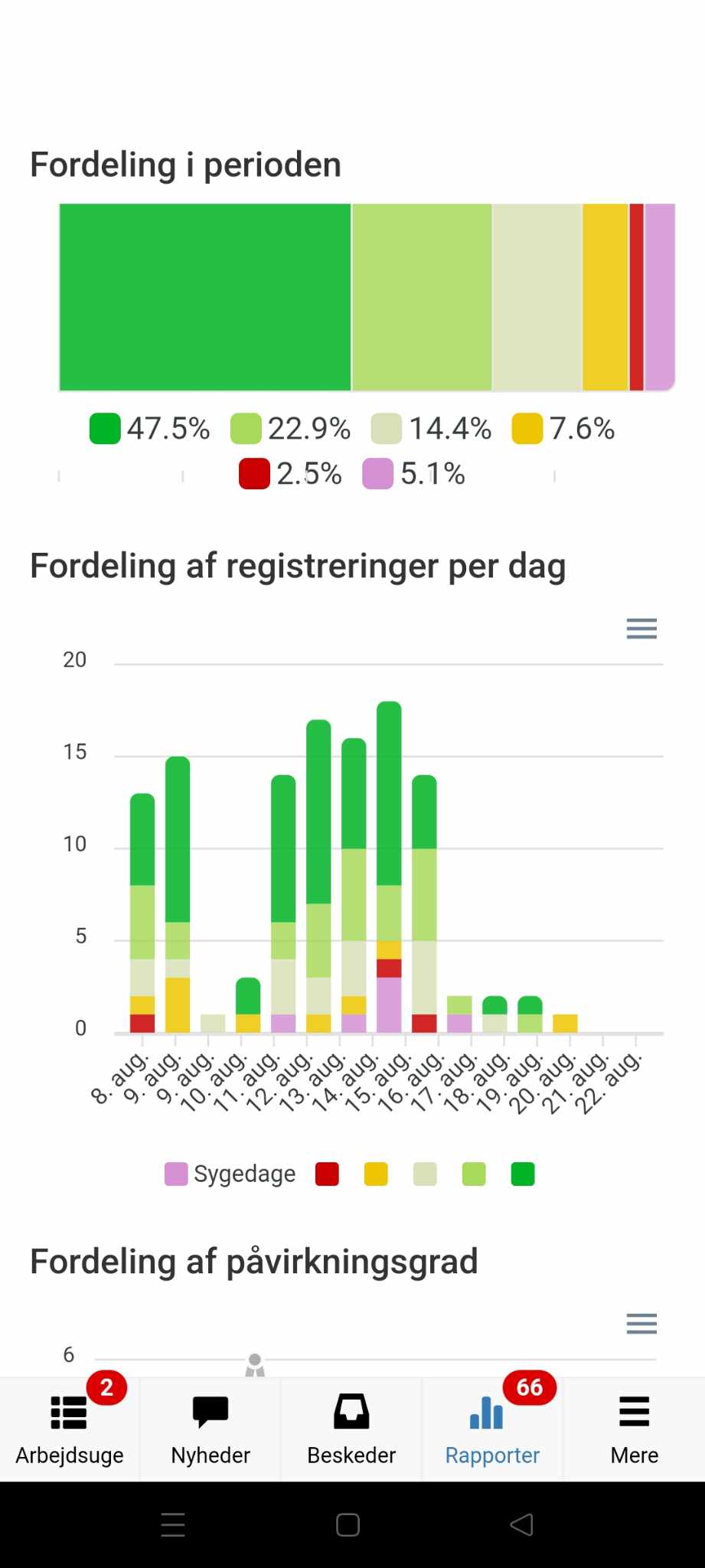 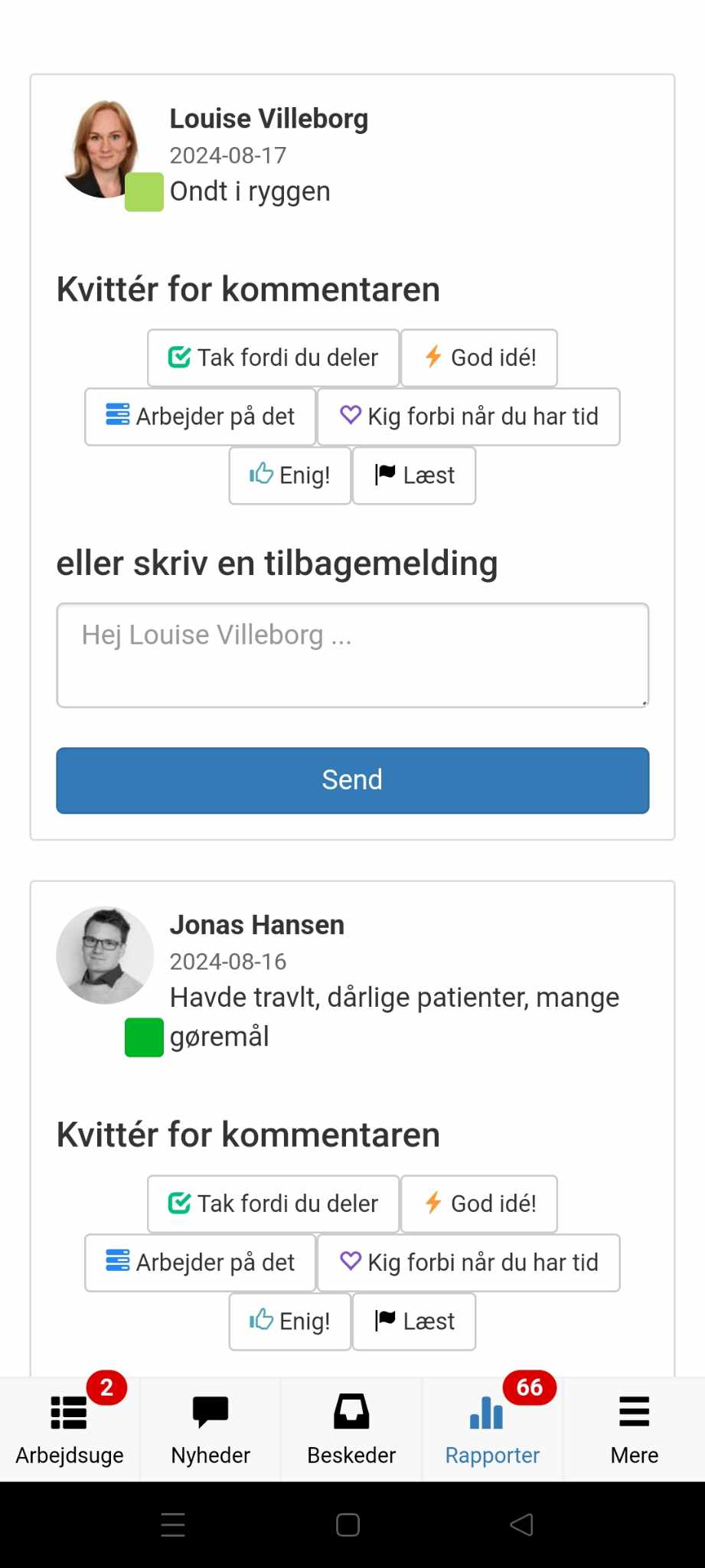 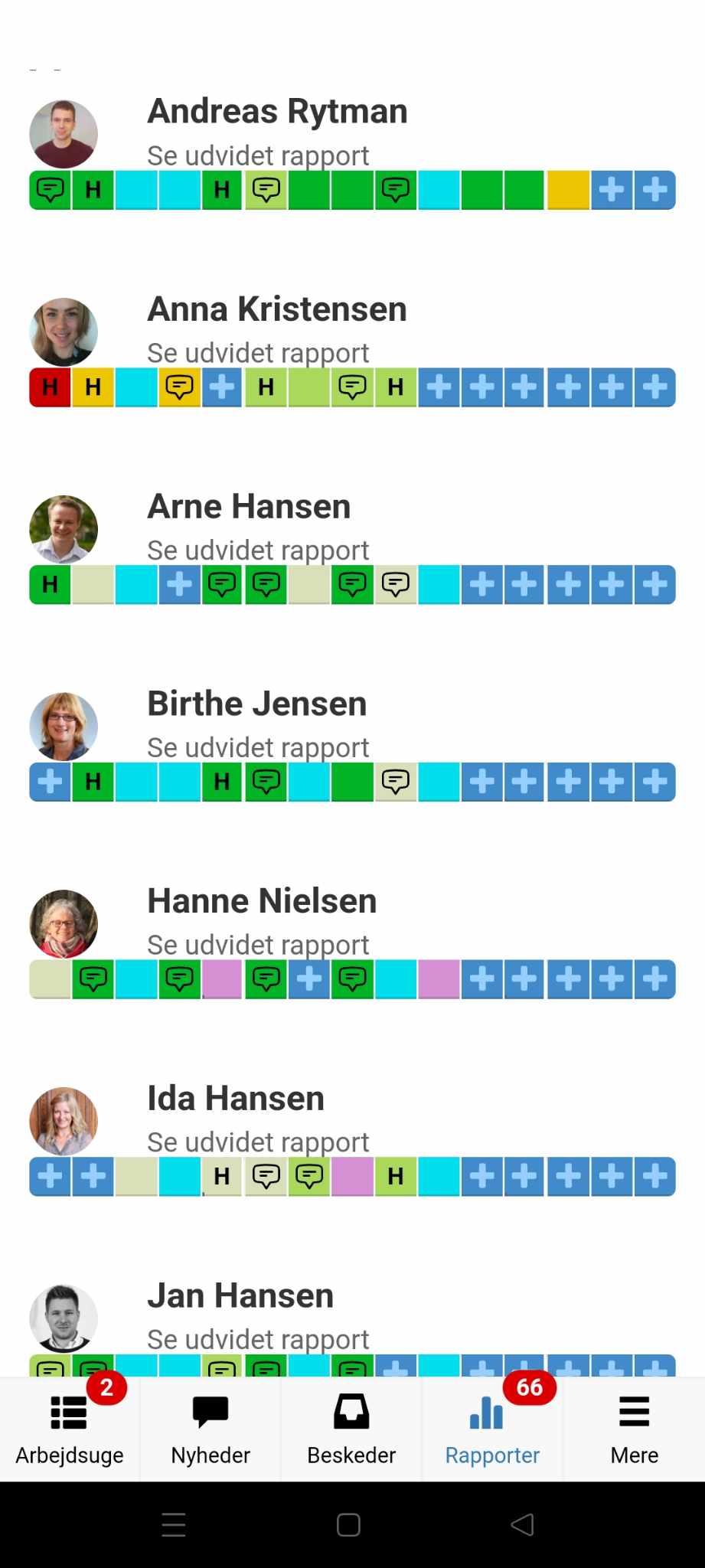 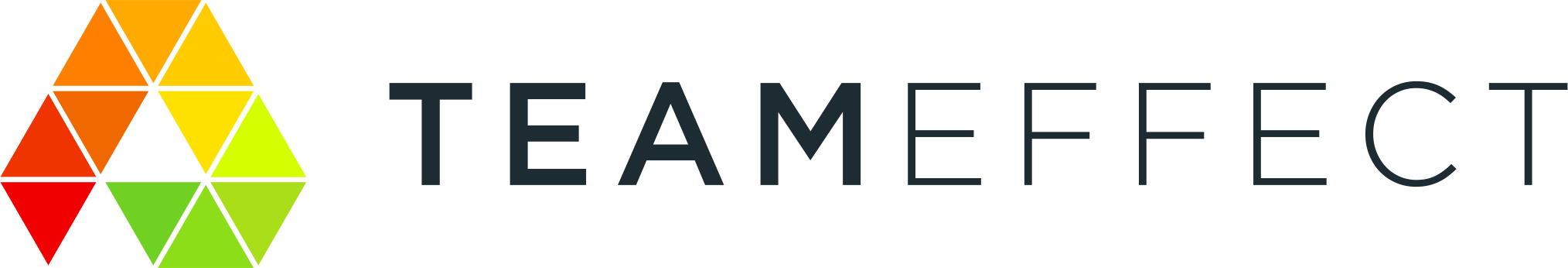 Hvem ser data?
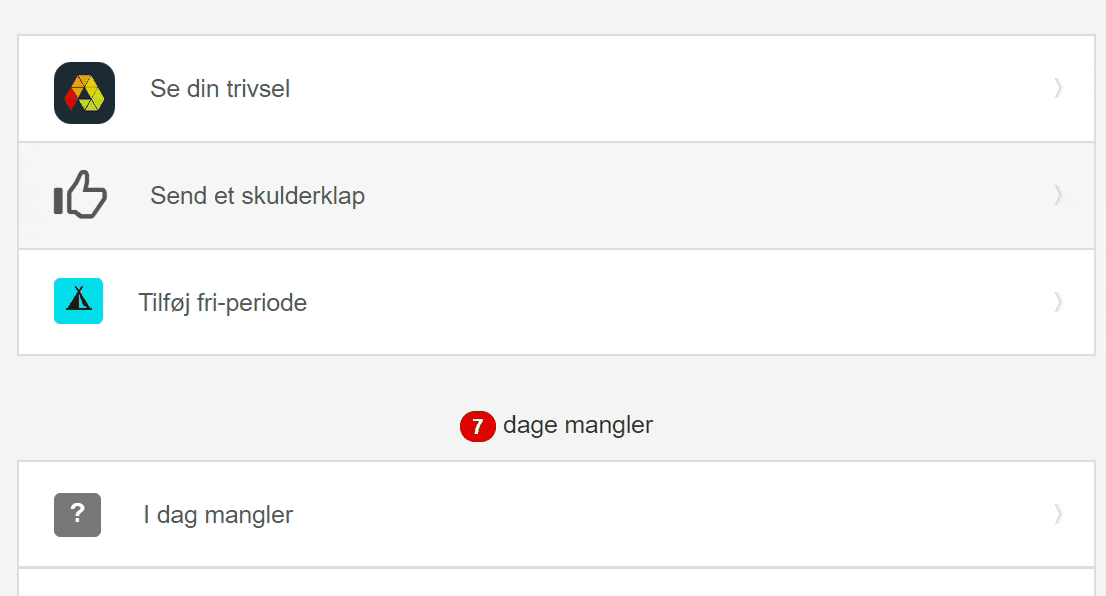 Direkte leder ser alle svar og kommentarer: Ikke-anonymt.
Virksomhed/områdeleder – kan se afdelingens samlede resultater i anonymiseret afd.-trivselsrapport
AMR/TR – Ser anonym data
Medarbejdere kan se egne bedømmelser og kommentarer
Leder kan ikke se medarbejdernes skulderklap
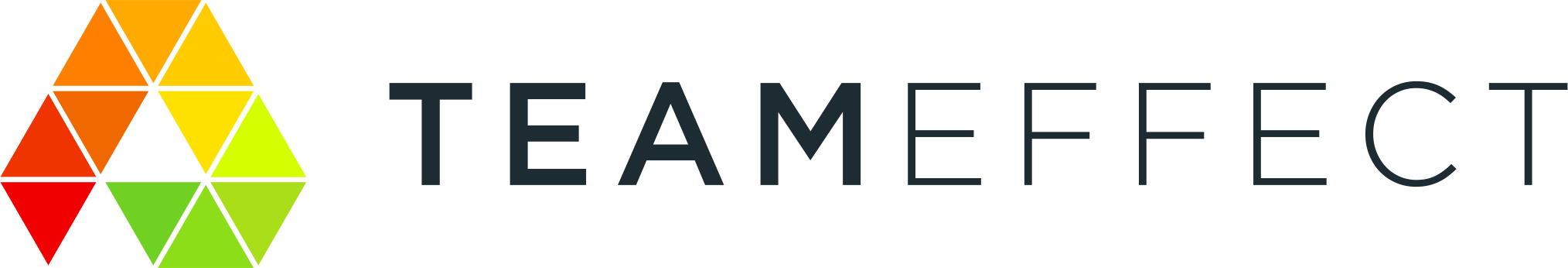 Kom godt i gang: 6 råd
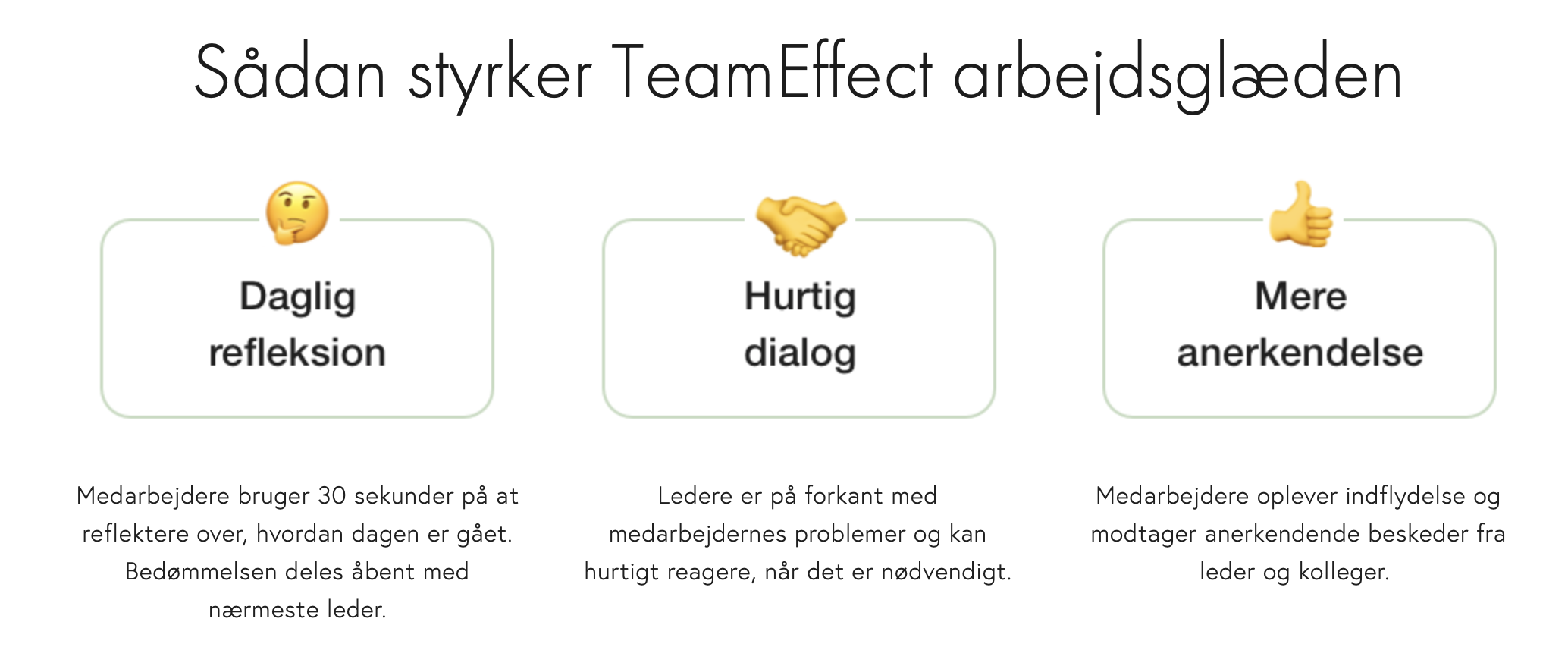 Få bedømt din dag hver dag: Gør det til en vane
Brug de 5 minutter til refleksion: Mærk efter… 
Vær ærlig & brug din sunde fornuft 
Skriv kommentarer, og del hvad der har ”fyldt” i dag: Positivt eller negativt
Giv skulderklap til kolleger, der gør det godt – det luner! 
Giv også et skulderklap til leder – hvis det er fortjent?!
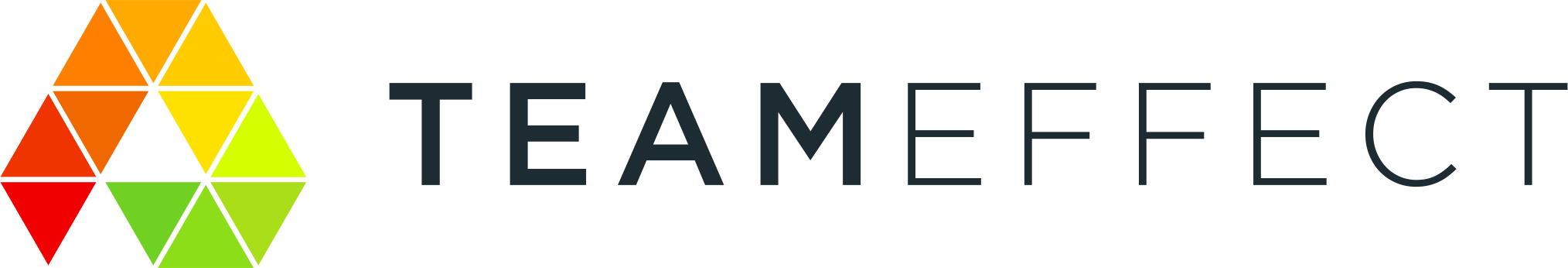 Min Arbejdsdag - jeres tanker?
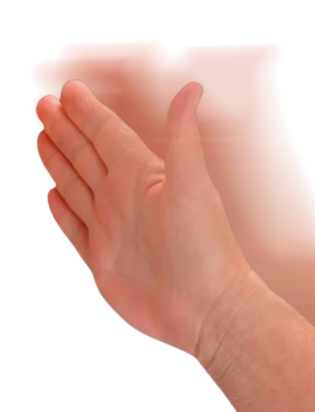 1.   Hvilke muligheder ser I ved at bruge Min Arbejdsdag?
2.   Hvilke udfordringer kan der opstå?
3.   Hvad er vigtigst for, at vi kommer godt i gang?
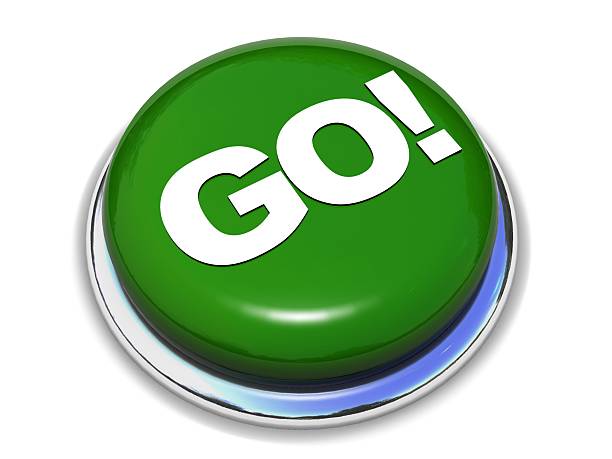 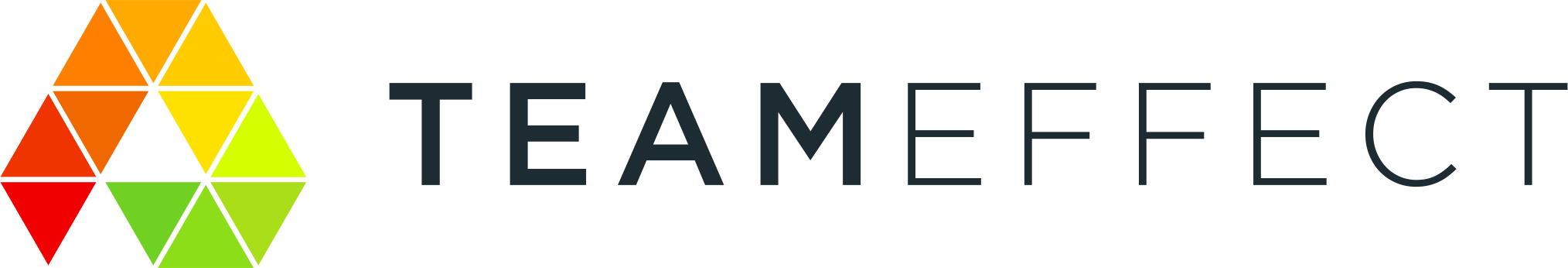 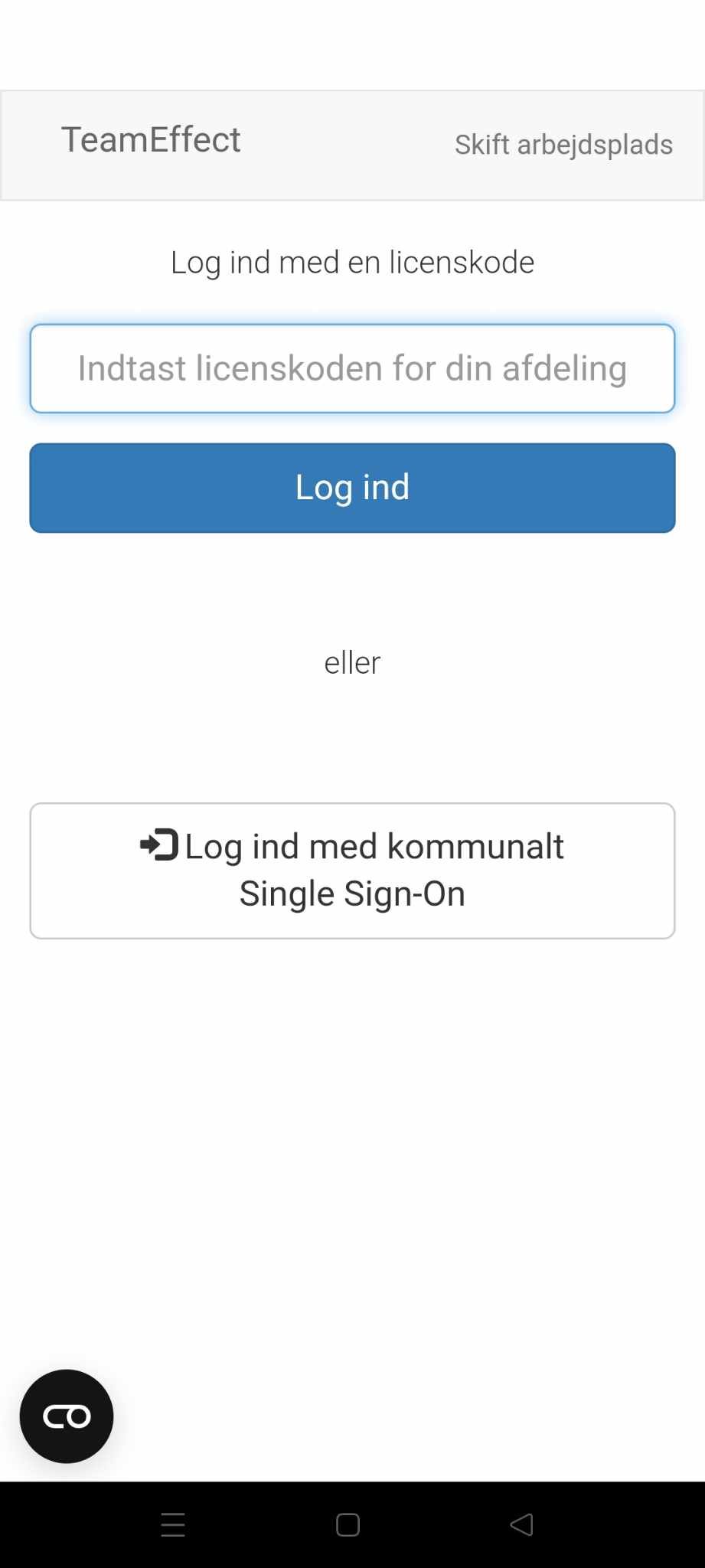 Lad os komme i gang
1. 	Mobil: Download TeamEffect fra App Store eller Google Play 	Computer: Åbn jeres browser og gå til app.teameffect.io
2.	Login kommune: med jeres kommunelogin (Single Sign-on)
	Login øvrige: med jeres licenskode
3. 	Bedøm første dag i værktøjet – lad os komme i gang!
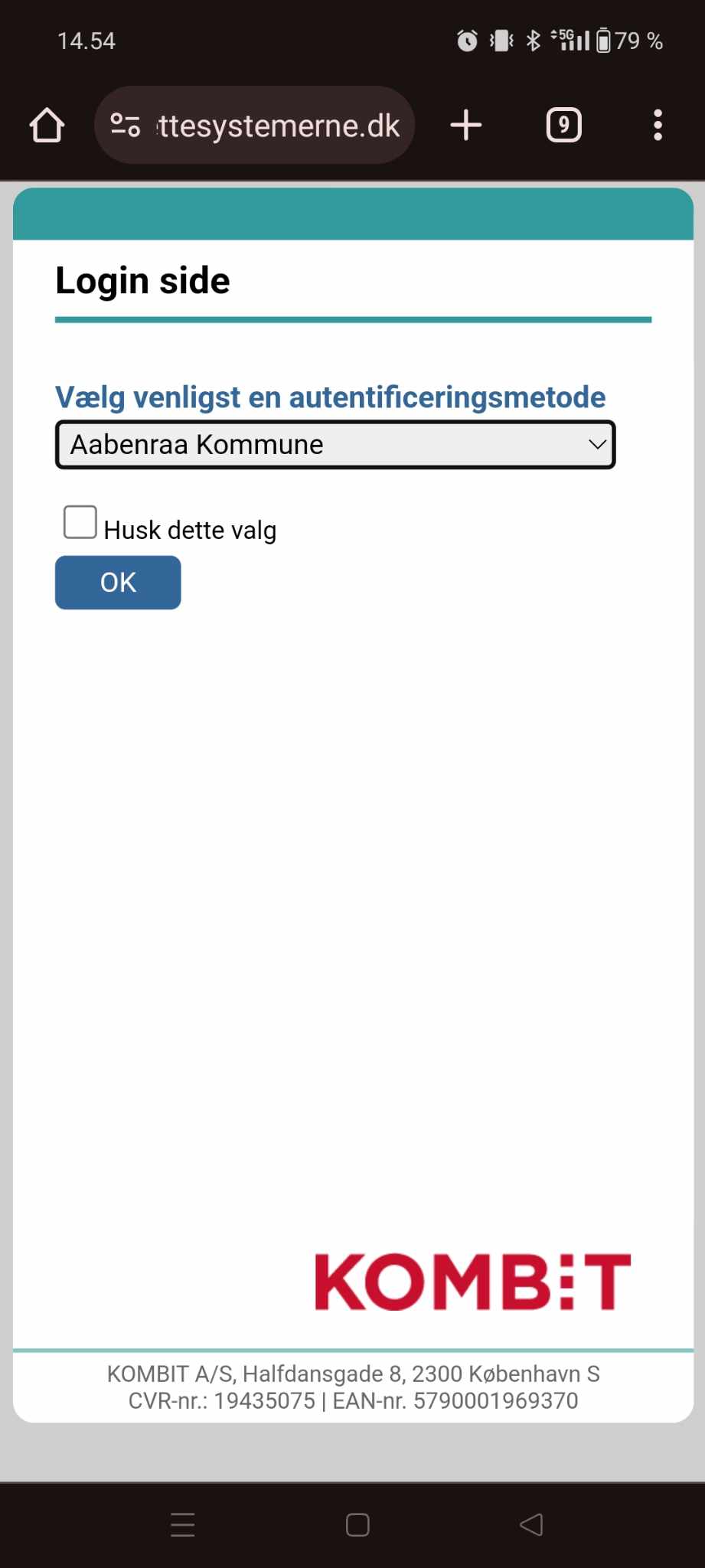 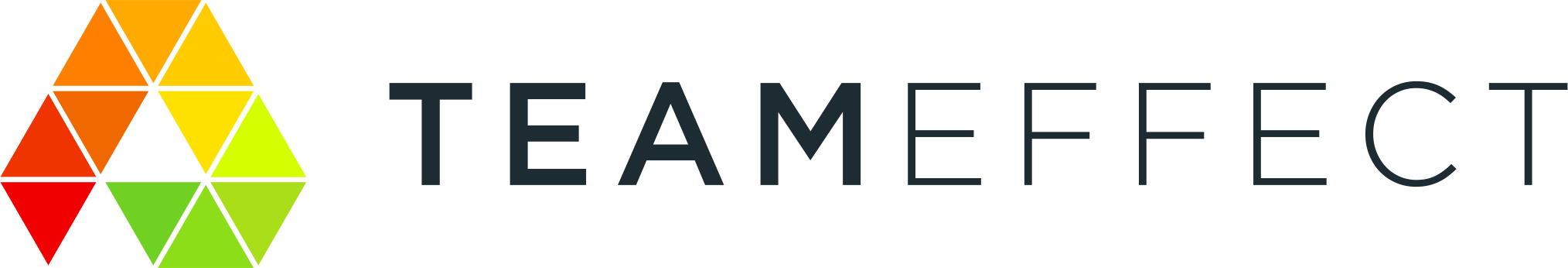 Besøg vores hjemmeside www.teameffect.io
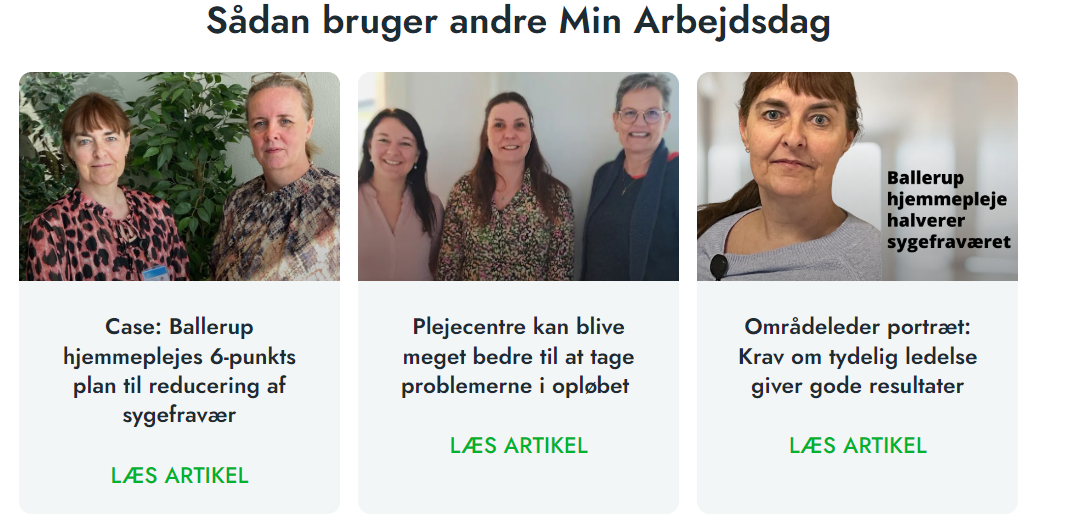 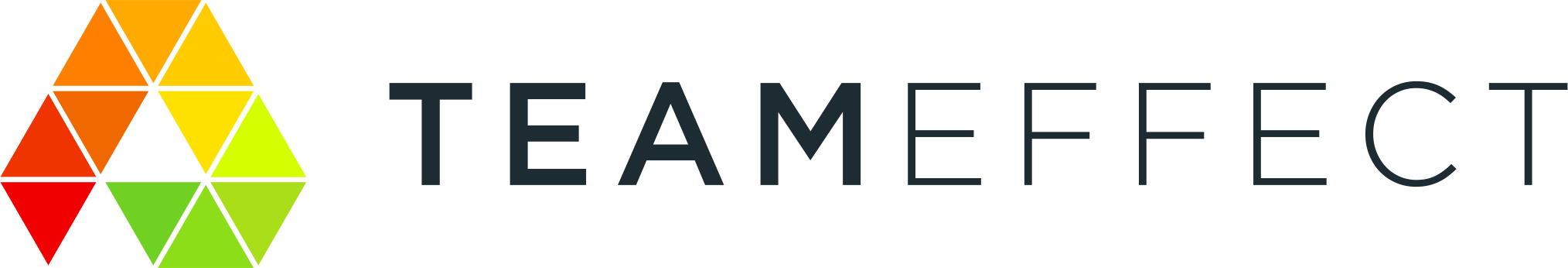 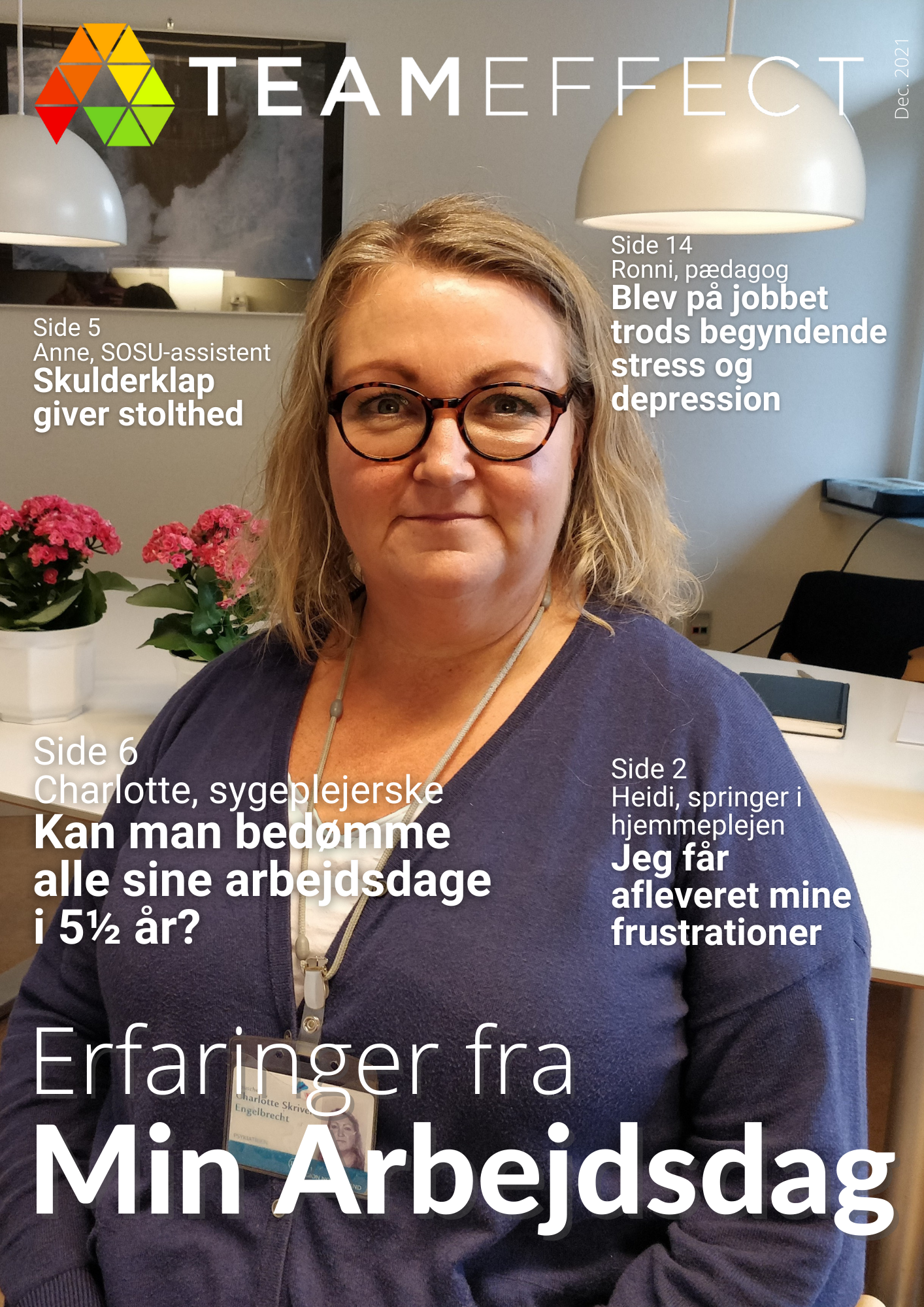 Inspirationsbrochure
Hvorfor giver det mening at bedømme sin dag?

Erfaringer med Min Arbejdsdag kan downloades på TeamEffects hjemmeside.
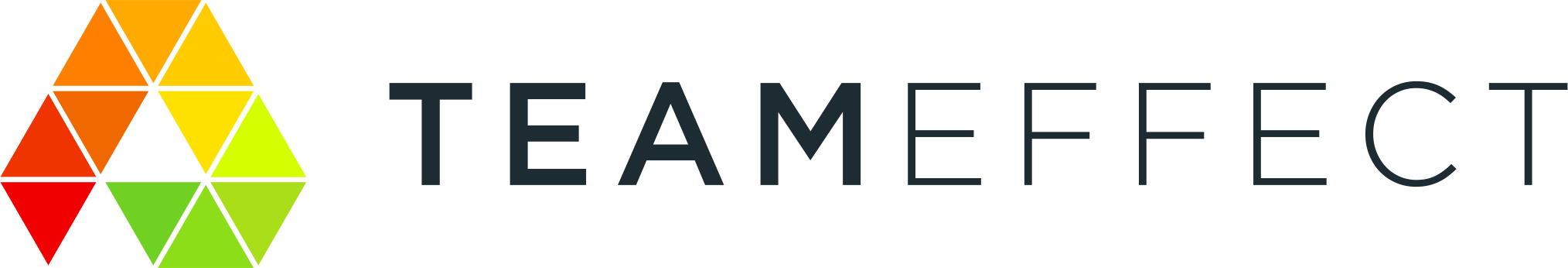 Følg os på:
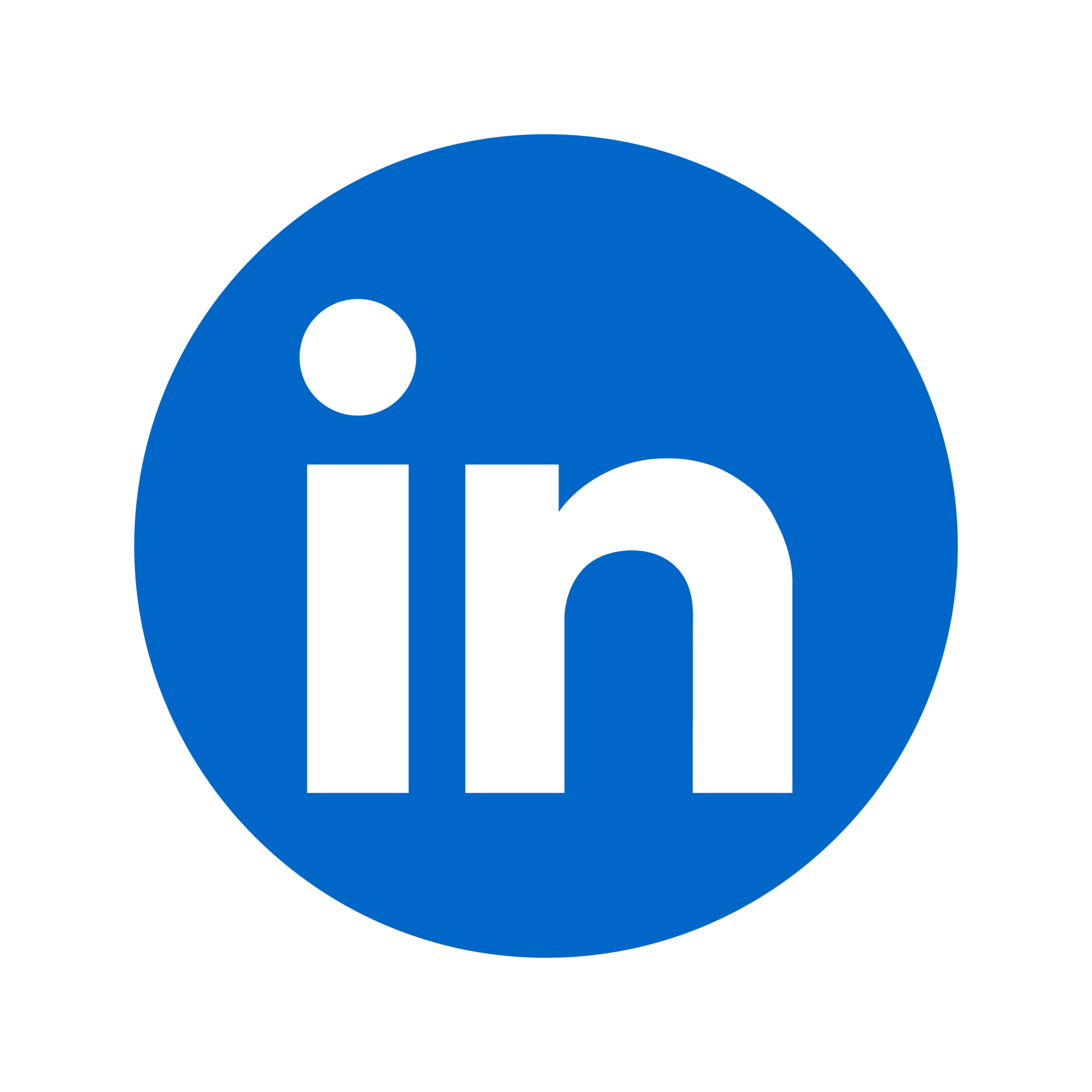 LinkedIn
Facebook
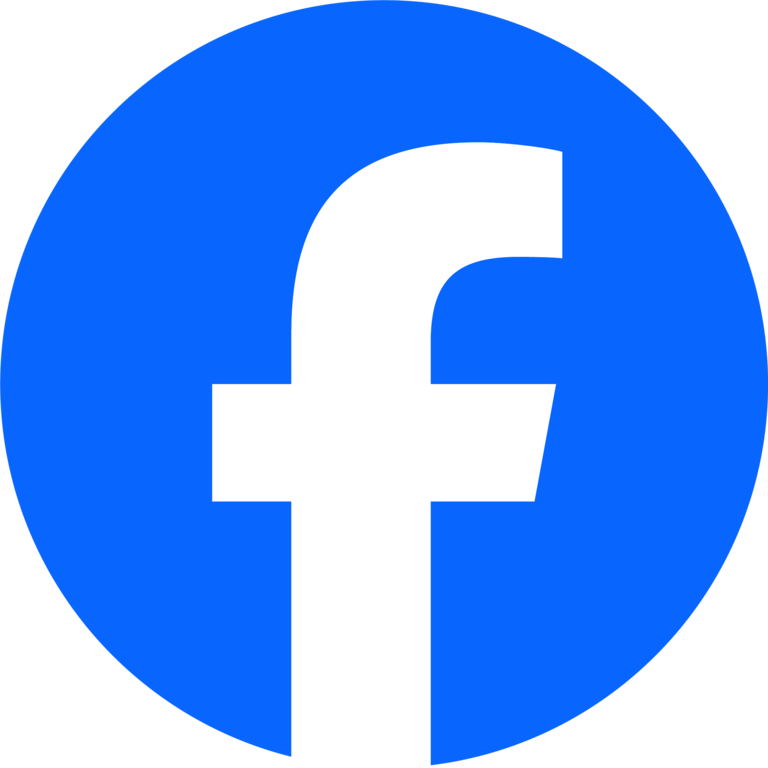 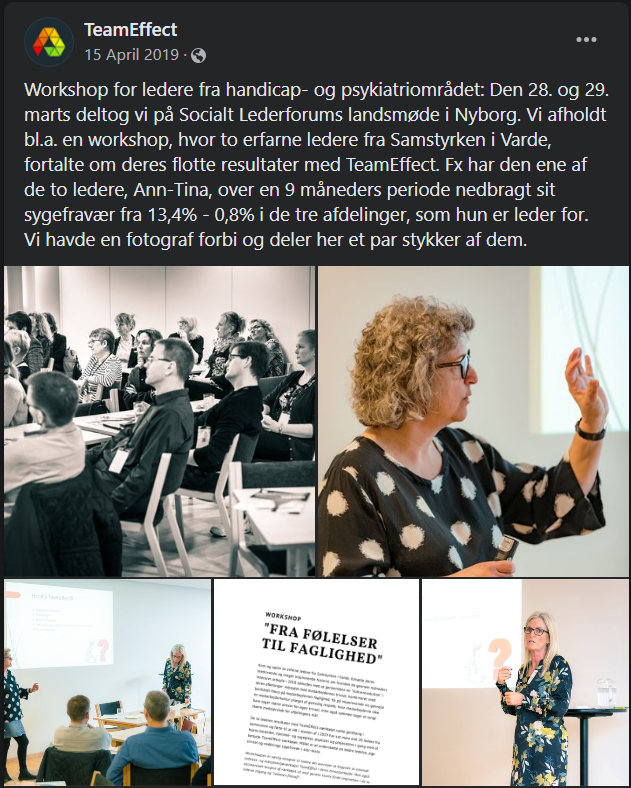 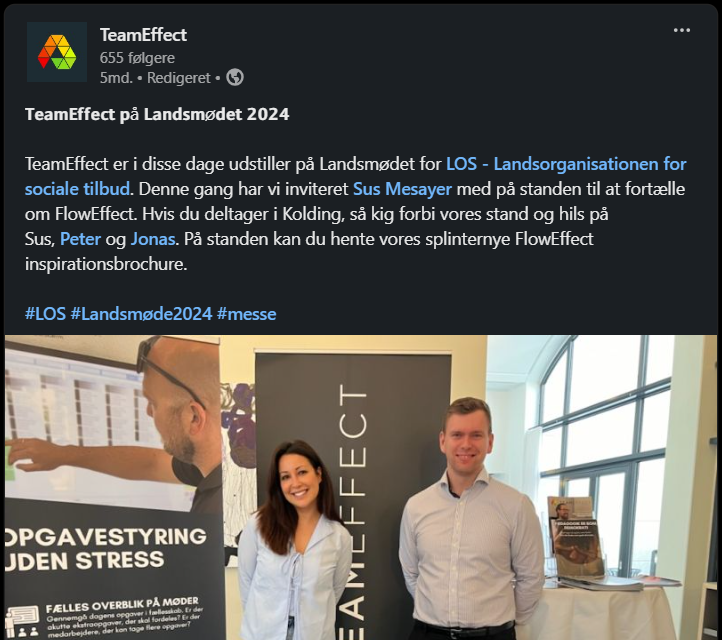 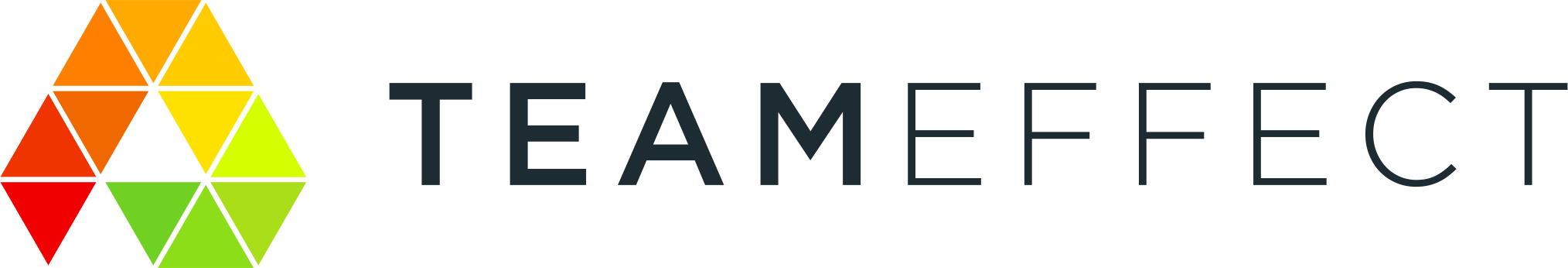